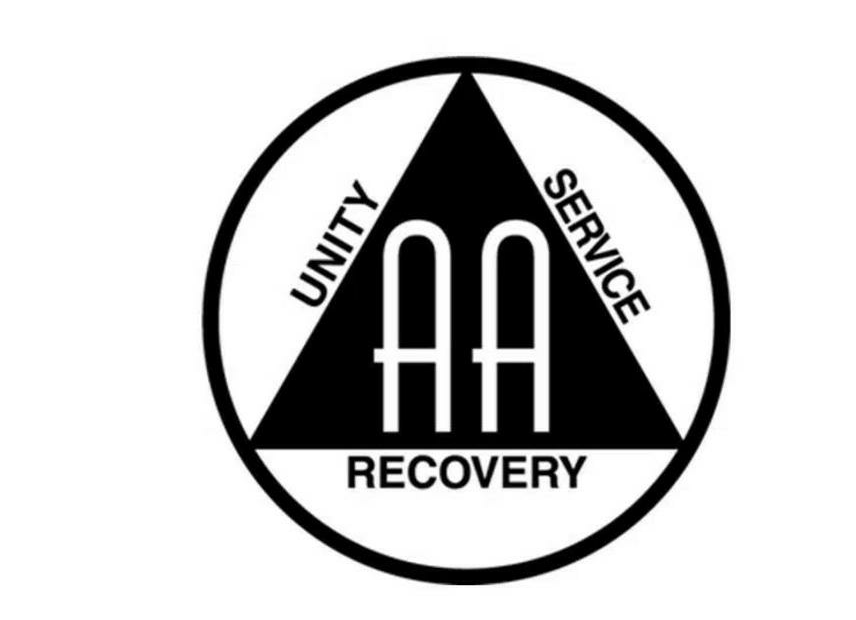 district 81

 treatment
 facilities   committee

 

                         presents
WHAT’S IT ALL ABOUT?
TREATMENT
TRADITIONS
SERVICE
HOSTED BY
SPEAKER
MICHAEL B
HOSTED BY
SPEAKER
JAY B
HOSTED BY
SPEAKER
ROBERT H
REFRESHMENTS
DOOR PRIZES
JUST A DARN GOOD TIME WITH FRIENDS…AND, 
YOU MIGHT LEARN SOMETHING NEW!
Sunday
May 4, 1-4pm
Bay Area Club
2111 Webster St | League City, TX | 77573